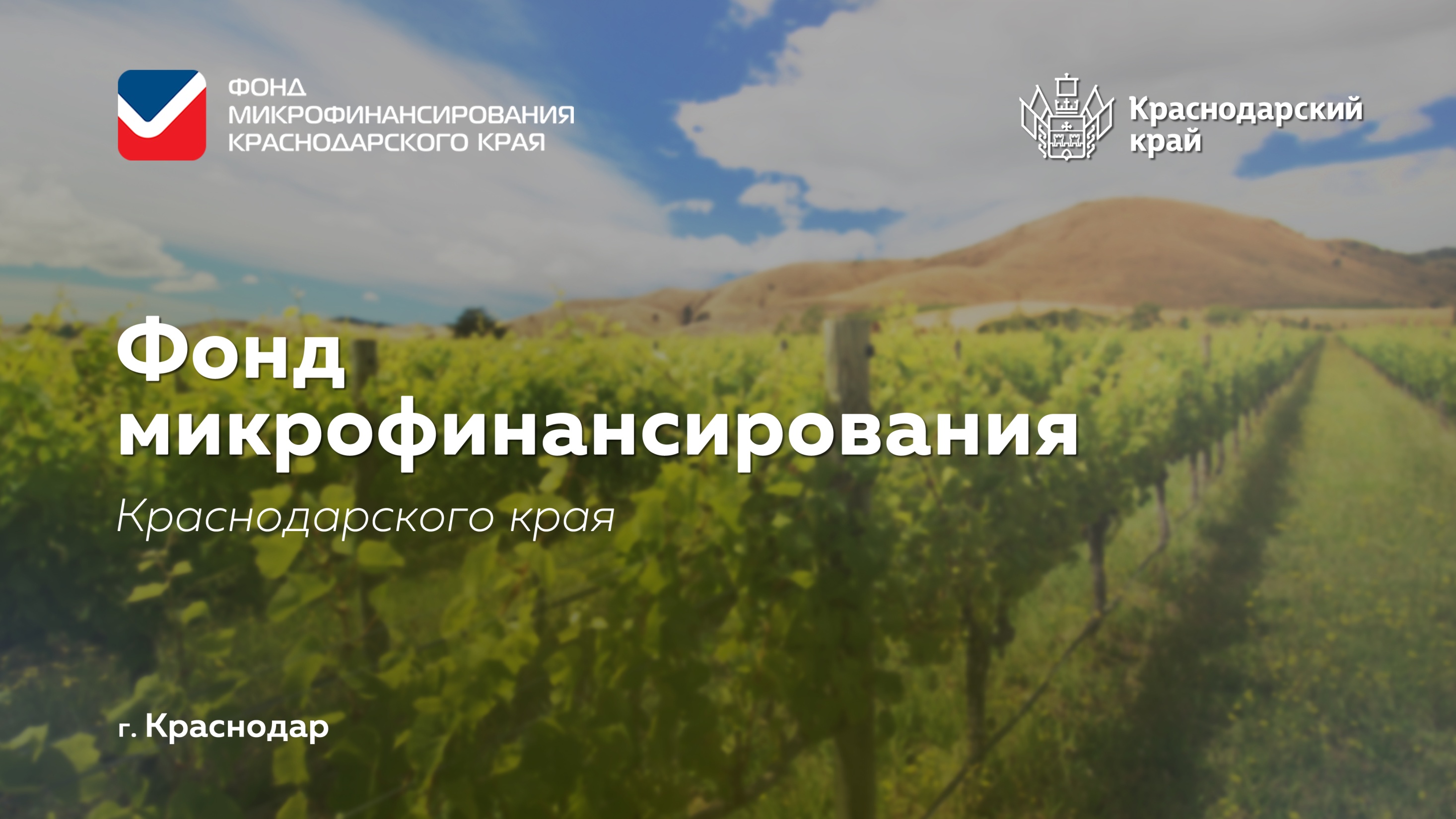 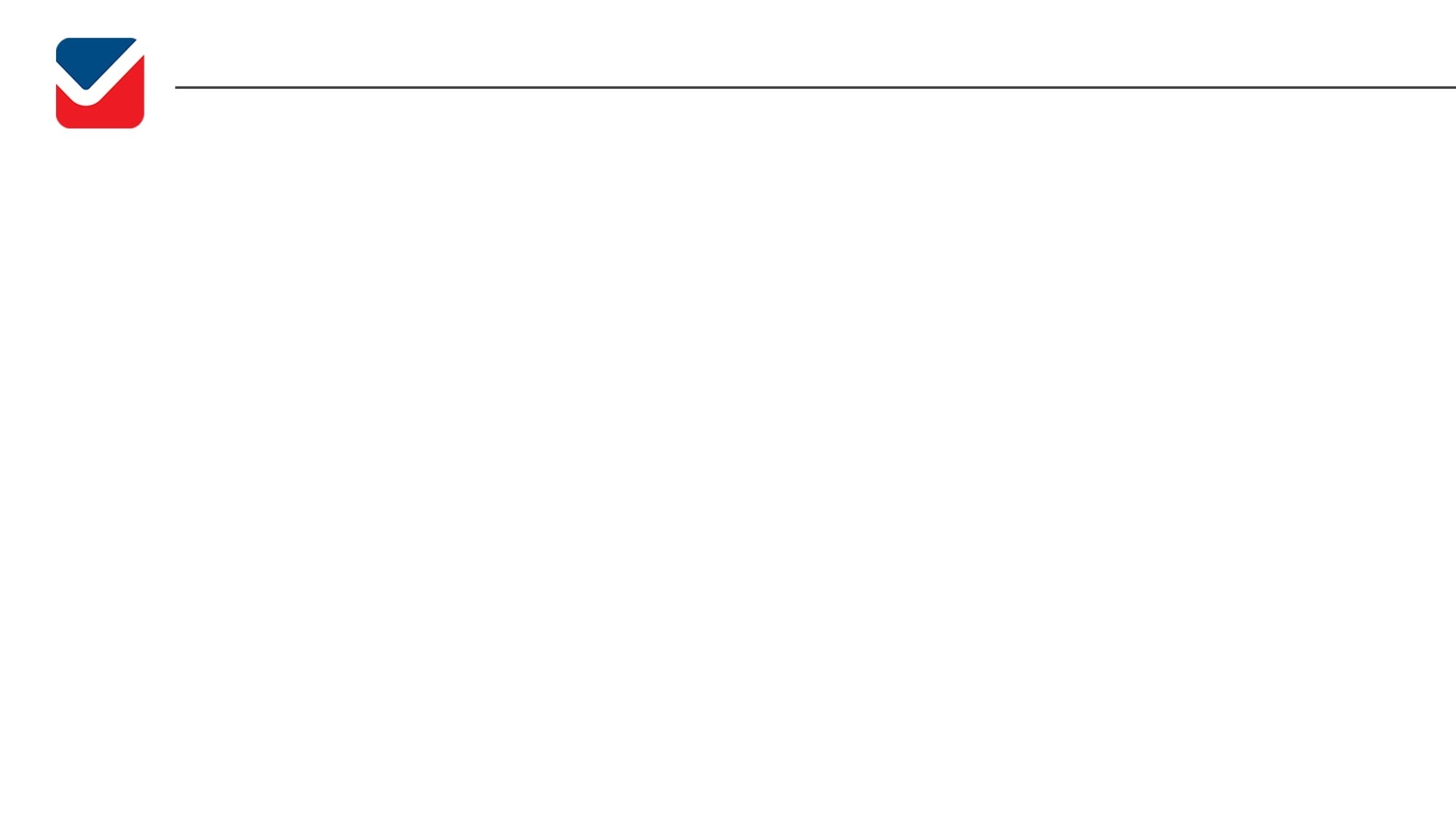 «ПОКАЗАТЕЛИ ФОНДА в разрезе муниципальных образований»
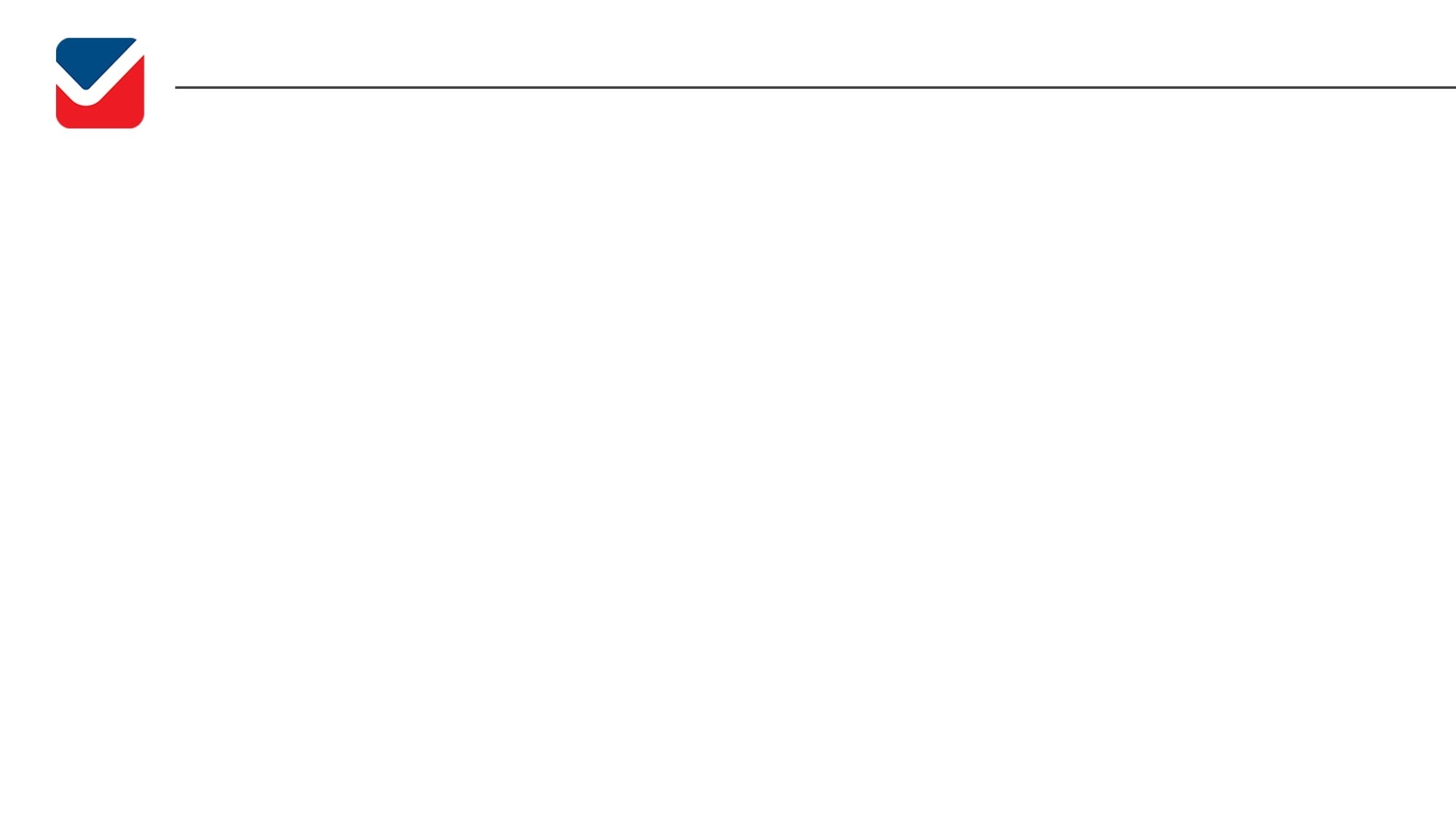 Программа «СТАРТ»
«СТАРТ»
срок займа: от 7 до 36 месяцев 
сумма займа до 3 000 000 руб
ставка по займу от 2-4 % годовых
цели: пополнение оборотных средств, приобретение основных средств, оплата услуг по изготовлению и размещению рекламы и рекламной продукции, оплата услуг по ремонту техники, оборудования и транспортных средств, строительство, ремонт и реконструкция
отсрочка основного долга до 12 месяцев
Условия предоставления
до 500 тыс. руб. – решение КК Фонда
от 500 тыс. руб. -1 млн. руб. – комиссия по отбору и одобрению проектов
До 1 млн. без подтверждения дохода, по бизнес плану
Программа
   Старт
Без залога
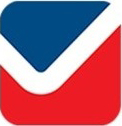 Предлагаемые варианты 
обеспечения:
под залог приобретаемого  имущества
 поручительство ФРБ
 поручитель
залог
5 льготных категорий
Участники расширенной акселерационной программы, 2%
Безработные, обученные в ЦЗН, проекты которых одобрены, 2%
Победители краевого конкурса «Сделано на Кубани», 2%
Студент, 2%
Финалисты и участники школы молодого предпринимателя, 2%
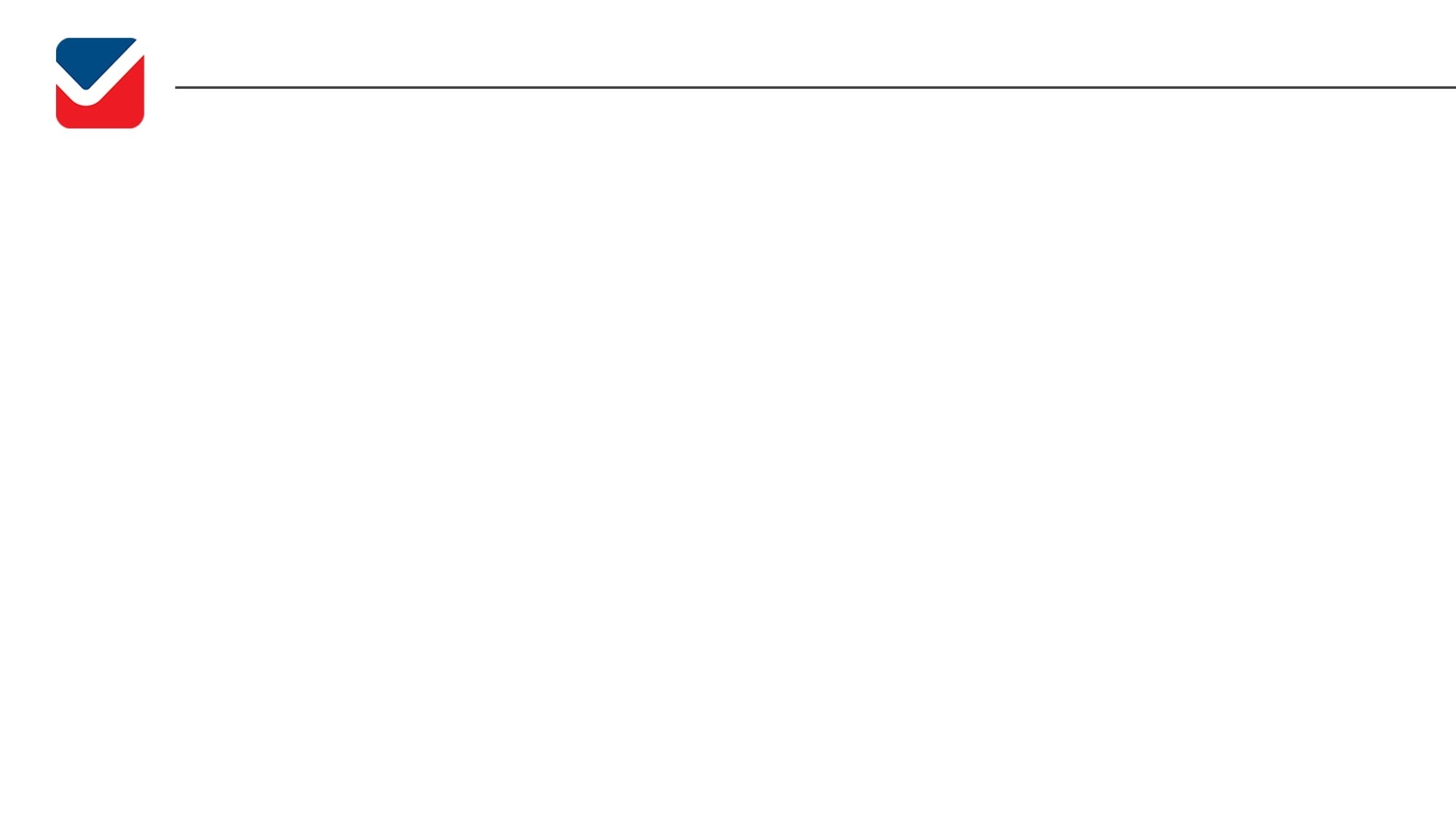 «ПОКАЗАТЕЛИ в разрезе муниципальных образований по микрозайму «СТАРТ»
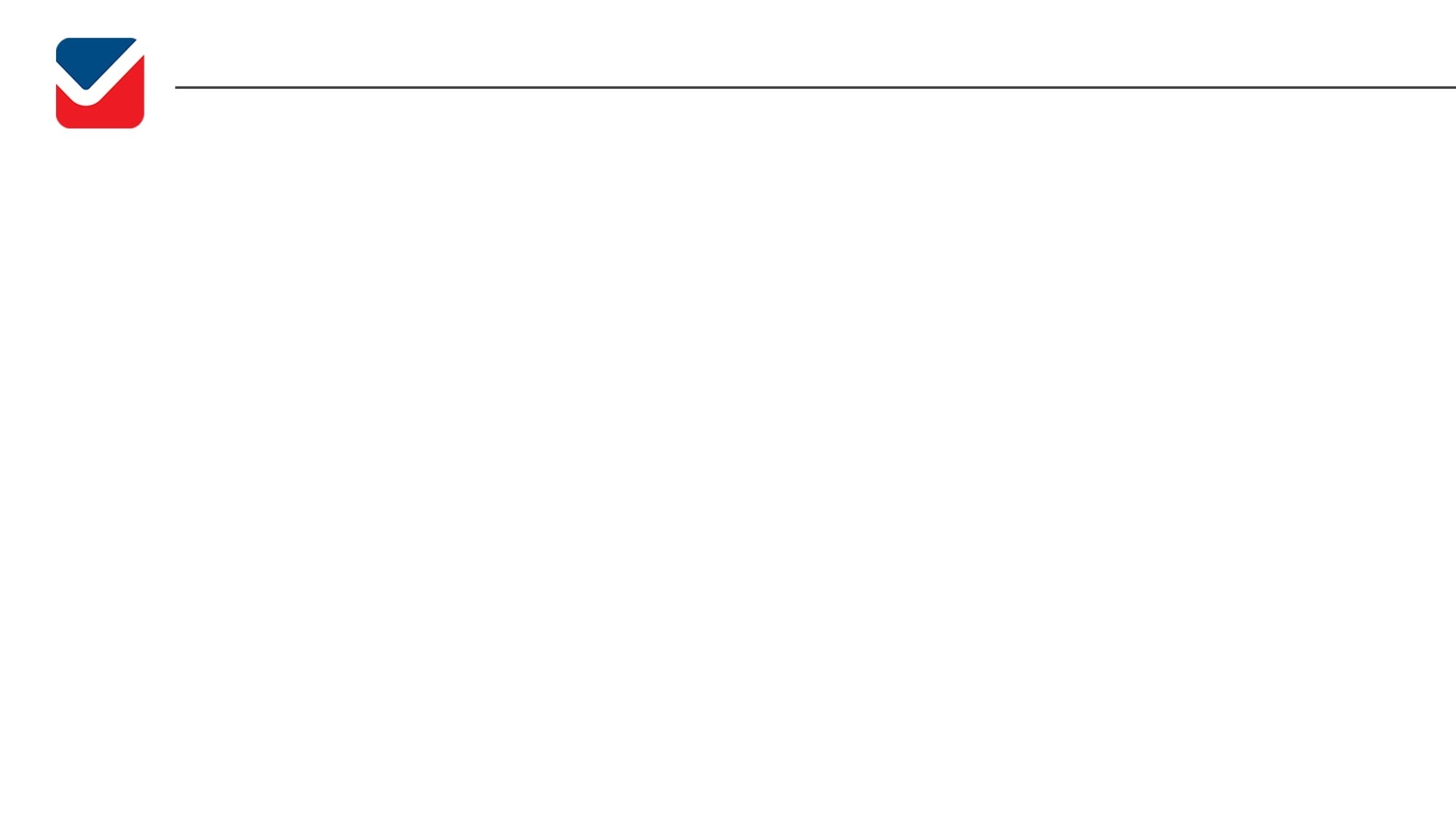 Программа «Самозанятый»
«Самозанятый»
срок займа: от 3 до 36 месяцев 
сумма займа до 500 000 рублей
ставка по займу 3 % годовых
цели:  связанные с организацией, осуществлением и развитием профессиональной деятельности самозанятых граждан
отсрочка основного долга до 6 месяцев
Предлагаемые варианты 
обеспечения:
поручительство ФРБ
 поручитель
залог
Программа
          Самозанятый
Без залога 
для категории «Самозанятый Старт»
По бизнес плану
для категории
«Самозанятый Старт»
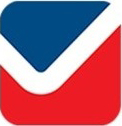 3 льготные категории
Физ. лица осуществляющие деятельность в сфере: 
производства текстильных изделий, одежды, кожи, 1 %
Физ. лица осуществляющие деятельность в сфере: 
обработки древесины, производство мебели, 1 %
«Самозанятый Старт», 2%
(для зарегистрированных от  1 до 12 мес.)
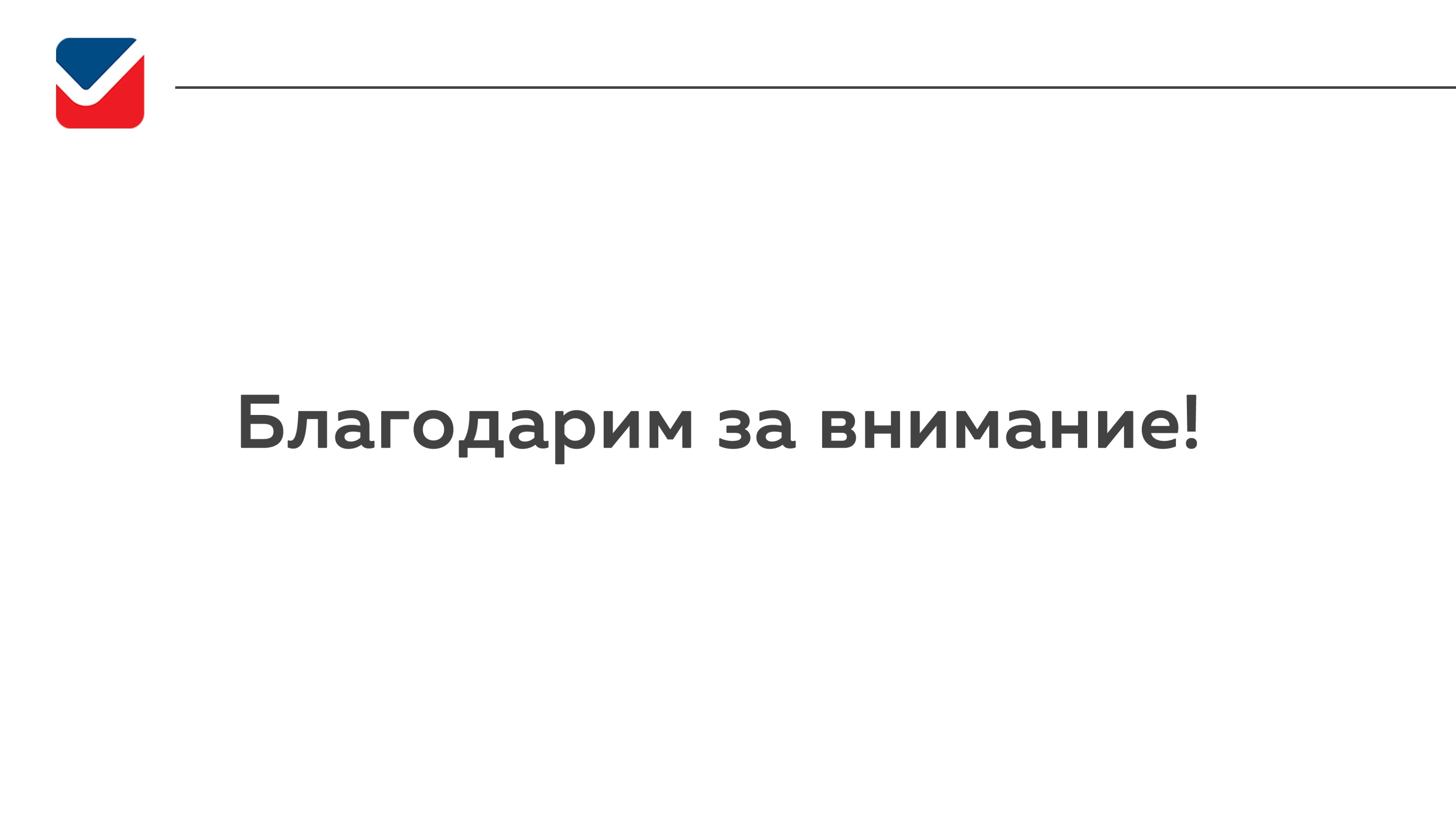